MĨ THUẬT LỚP 2
TUẦN 19, TIẾT NGHỆ THUẬT
VÒM LÁ XANH TƯƠI
KIỂM TRA ĐỒ DÙNG
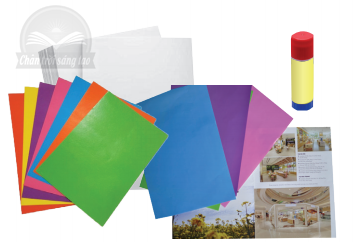 KHÁM PHÁ
Chơi trò chơi xé giấy xem bạn nào xé nhanh và dược nhiều nhất( xé thành các chấm và nét)
CÁCH TẠO BỨC TRANH RỪNG CÂY
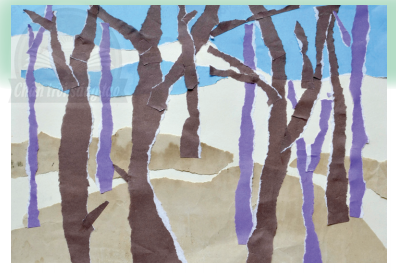 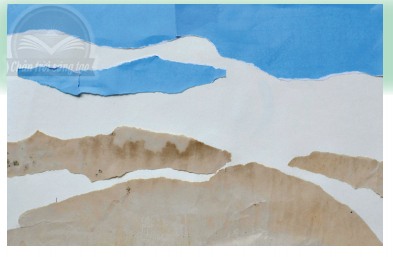 + B2: Sắp xếp và dán các nét giấy tạo thành thân cây và canh cây
+B1: Xé dán giấy màu tạo nên bức tranh
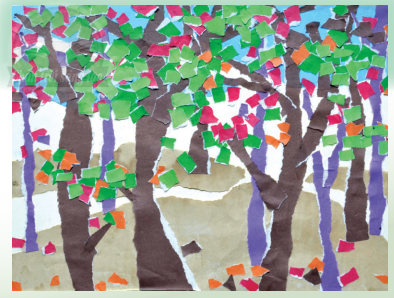 -Nêu cách tạo bức tranh 
rừng cây? Gồm mấy bước?
+B3:Dán các chấm tạo lá , hoa quả
BÀI THAM KHẢO
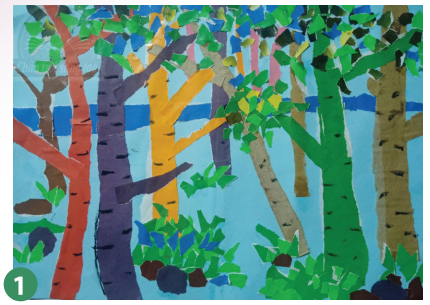 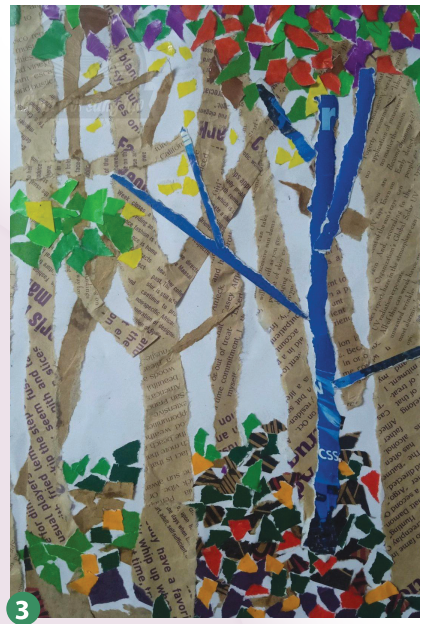 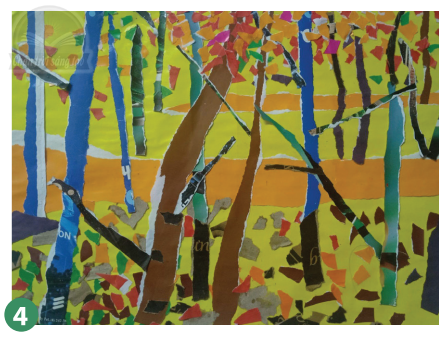 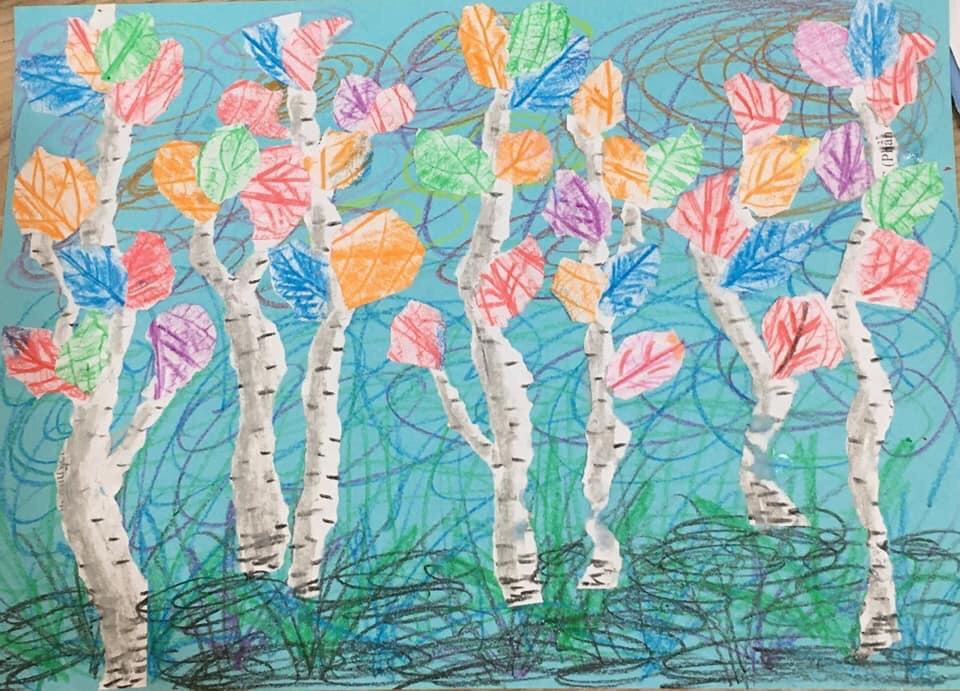 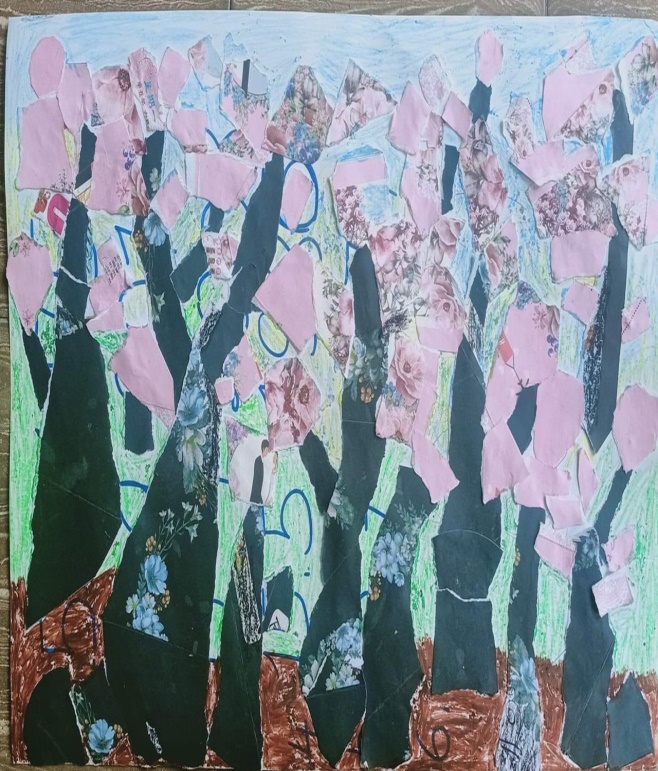 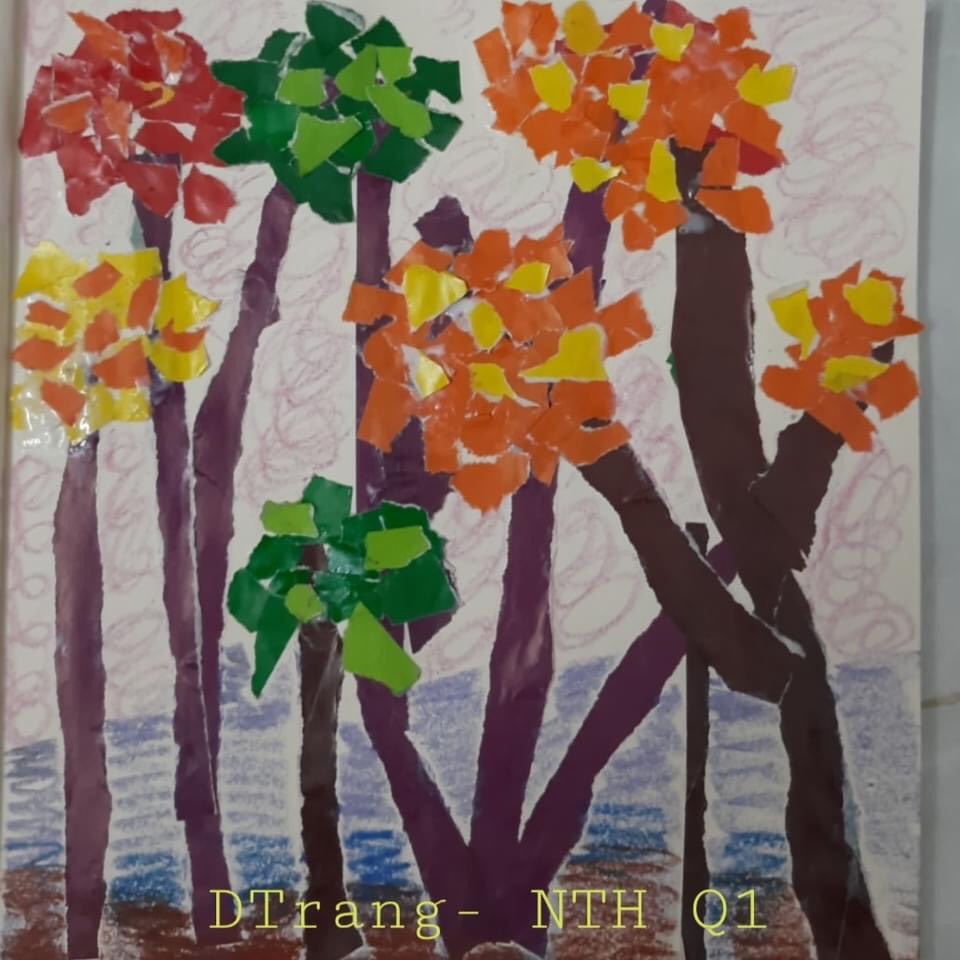 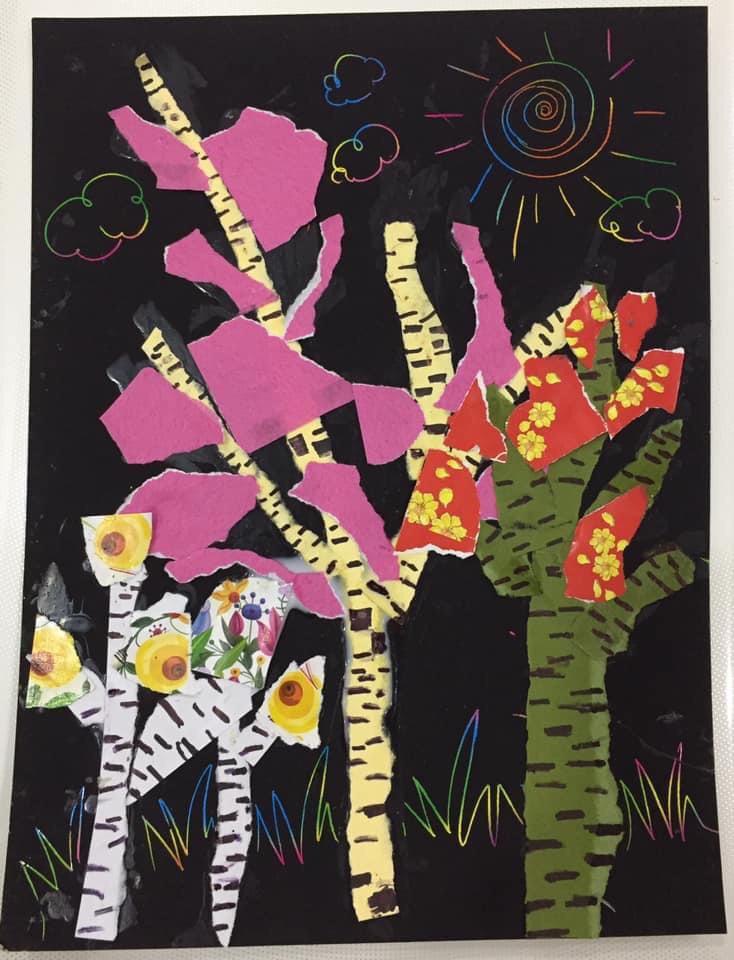 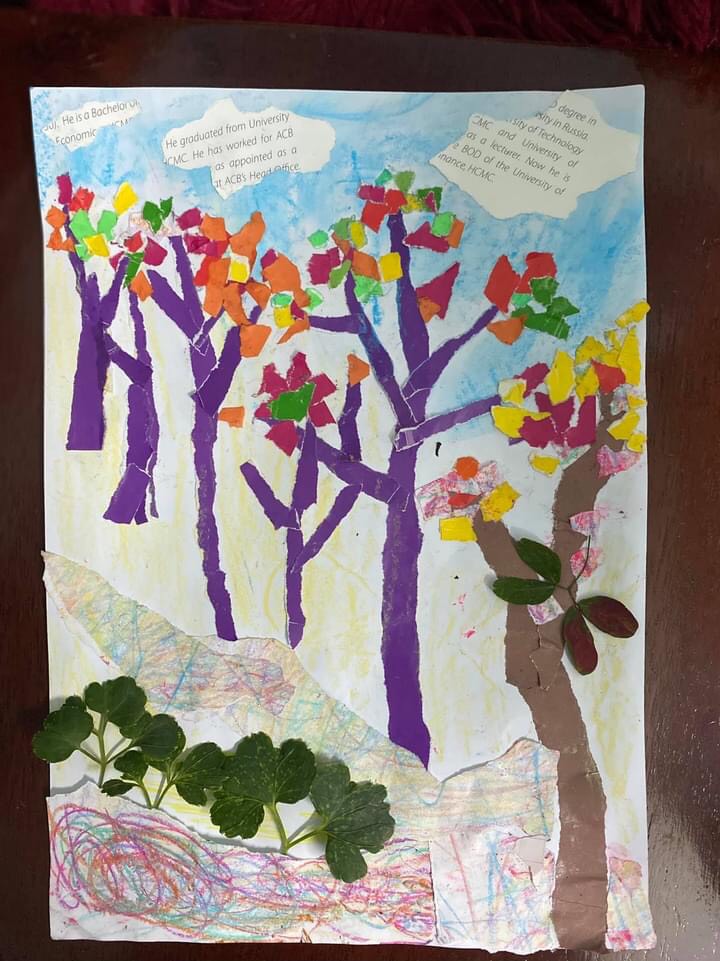 THỰC HÀNH
TRƯNG BÀY SẢN PHẨM VÀ CHIA SẺ